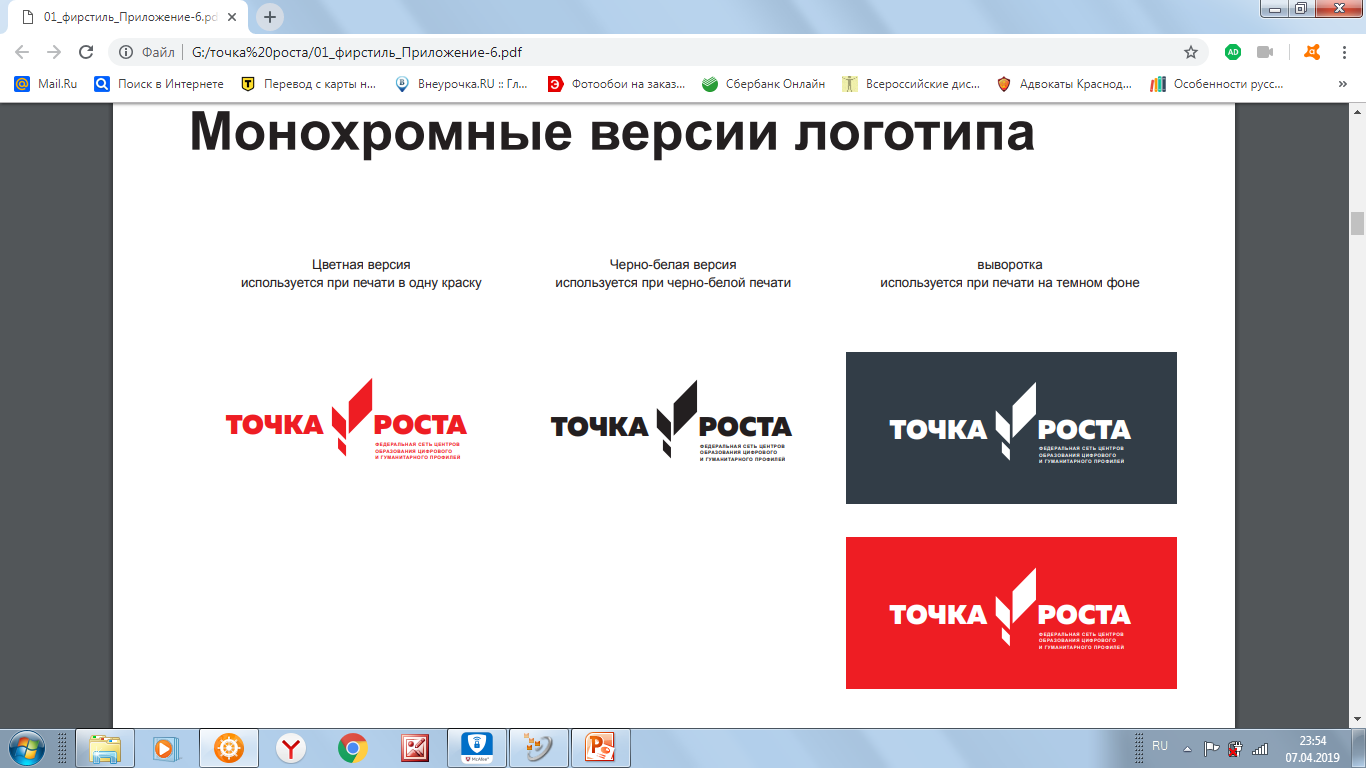 Использование Центра образования цифрового и гуманитарного профилей
Муниципальное бюджетное общеобразовательное учреждение средняя общеобразовательная школа №13 имени Героя Советского Союза Г.К.Кулика муниципального образования Тимашевский район
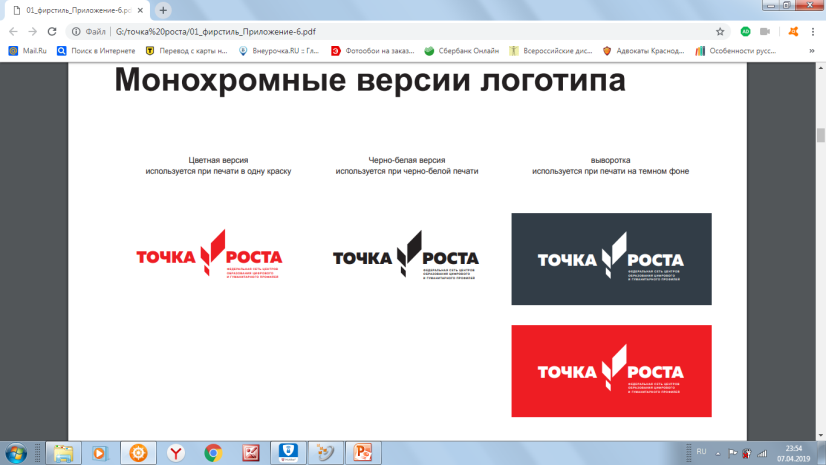 МБОУ СОШ №13
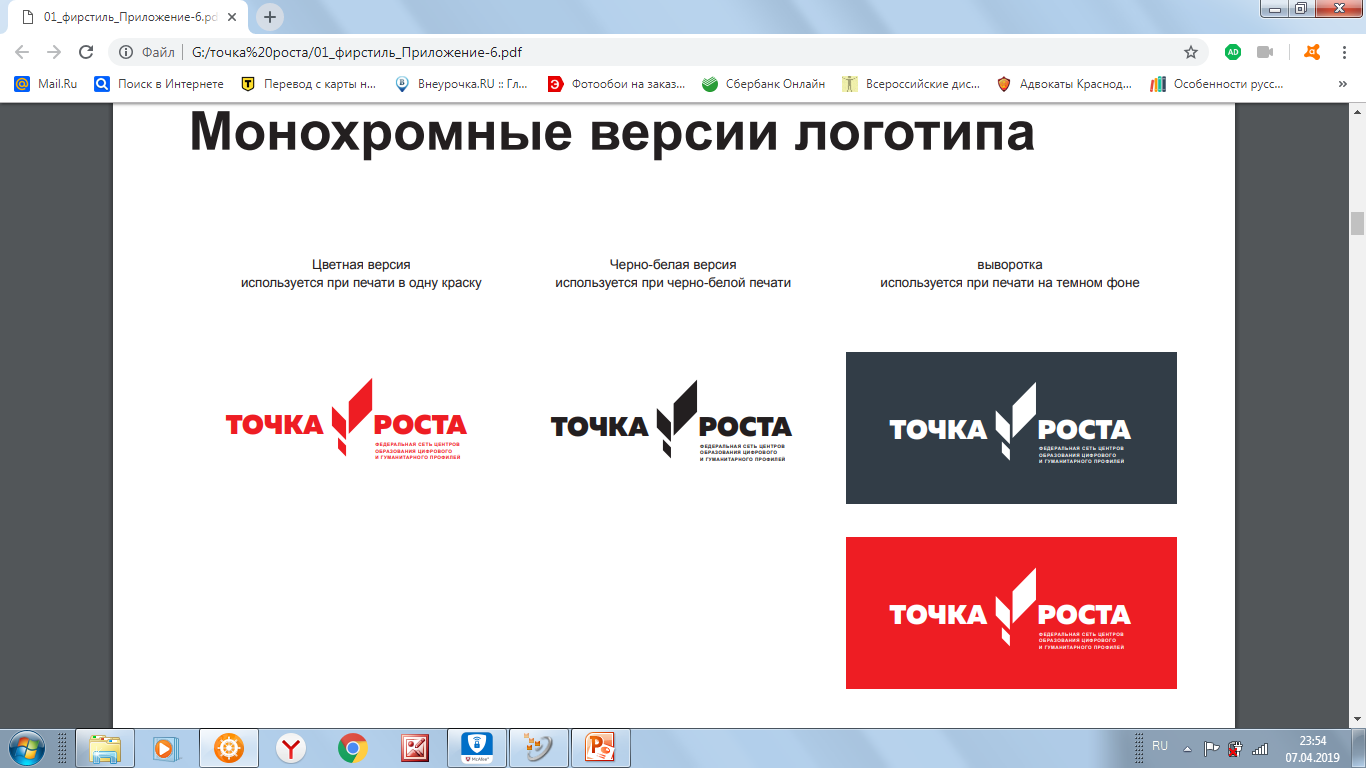 Использование
Вид  с 1 сентября 2019
Занятия по спец. темам
Инженерная графика и прототипирование, фотометрия
3D-моделирование
Конкурсы по программе МЭП «Внедрение программы «3D-моделирование в УВП ОО»
Вебинары
Семинары для учителей
Мастер-классы
Экскурсии
Совместные занятия со студентами КУБГУ
Занятия для родителей
Учебный кабинет
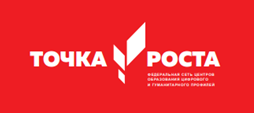 Использование
Вид  с 1 сентября 2019
Шахматы!!! Занятия, соревнования, мастер-классы
Занятия по оказанию первой помощи (меж возрастные, групповые)
Индивидуальная и групповая работа над проектами
Защита проектов
Час чтения (чтение, обсуждение, презентация книг, творческая работа)
Занятия внеурочной деятельности (группы и индивидуальные)
Кабинет проектной деятельности
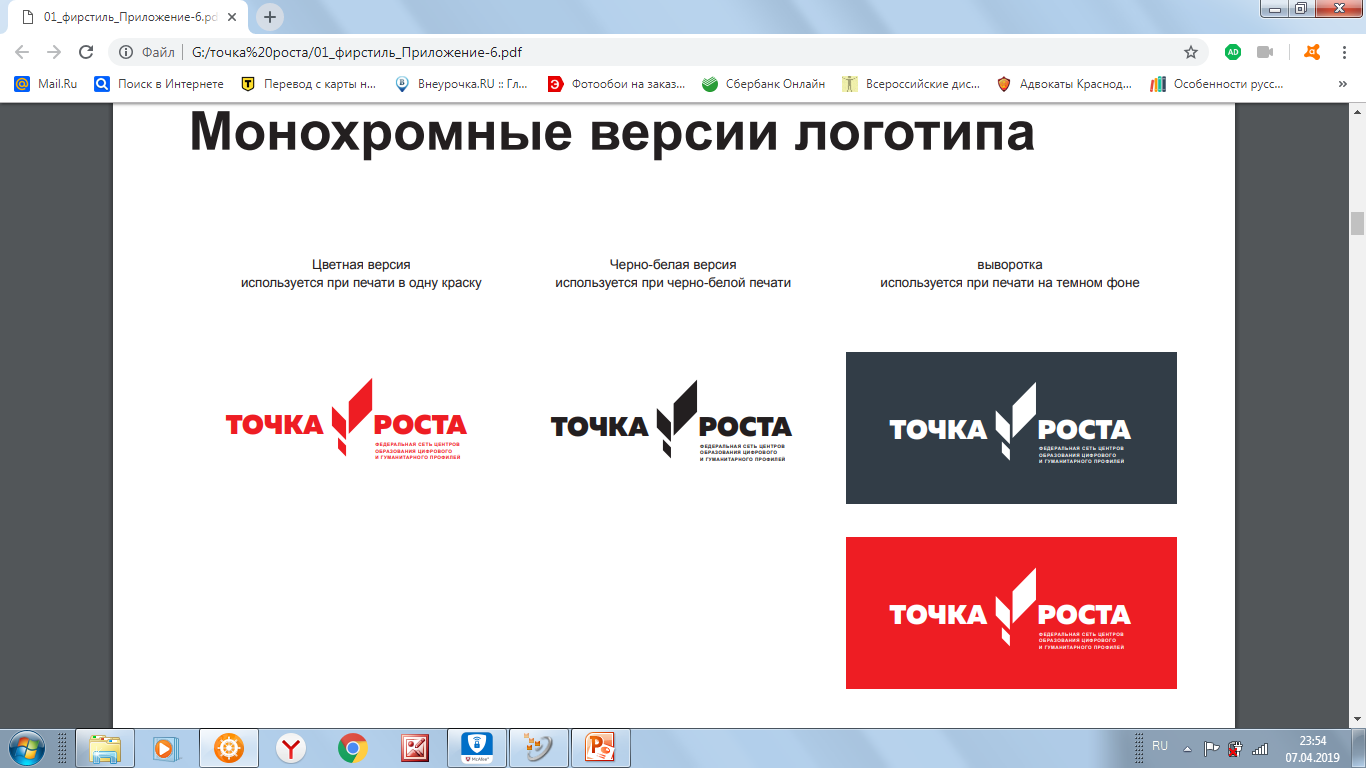 Холл
Информационная стена
Зона общения
Стенд информации Центра
Тематические выставки газет
Конкурсы
Объявления
Блиц-опрос
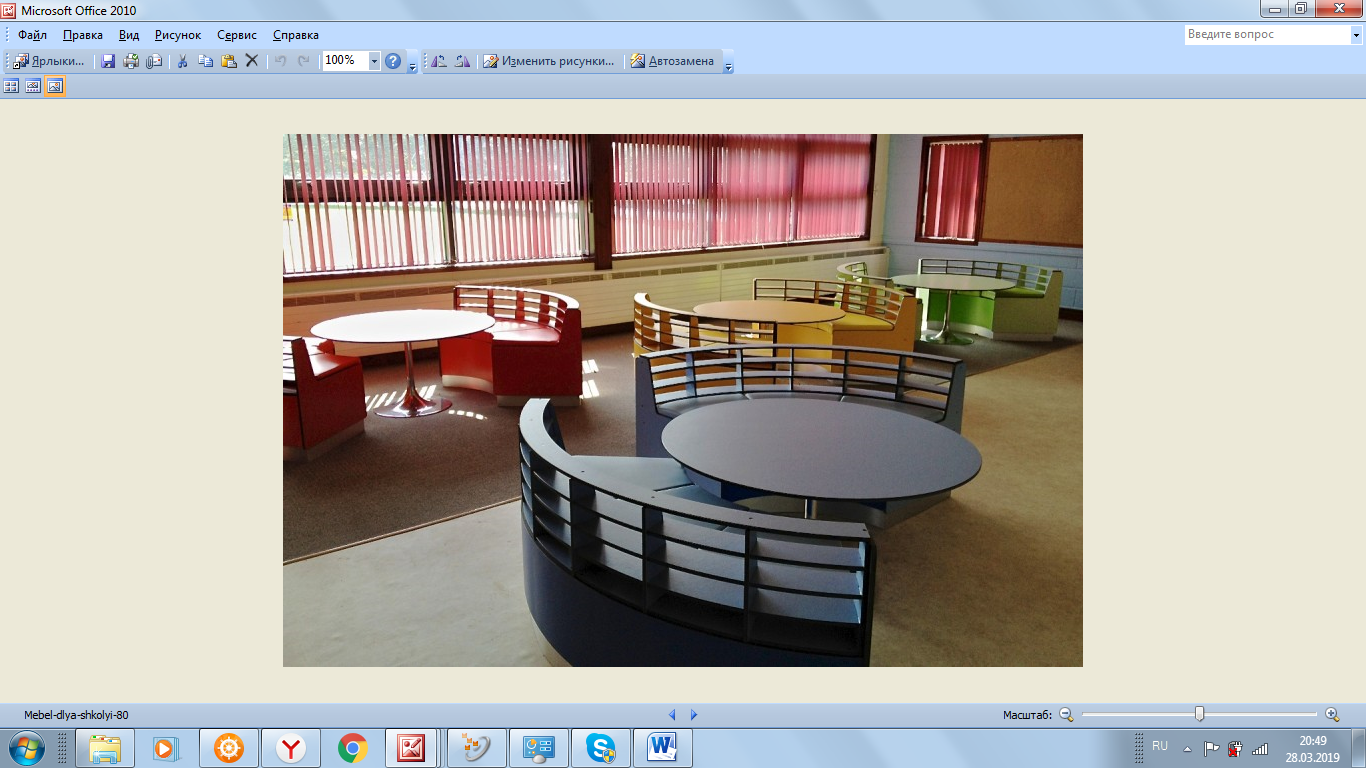 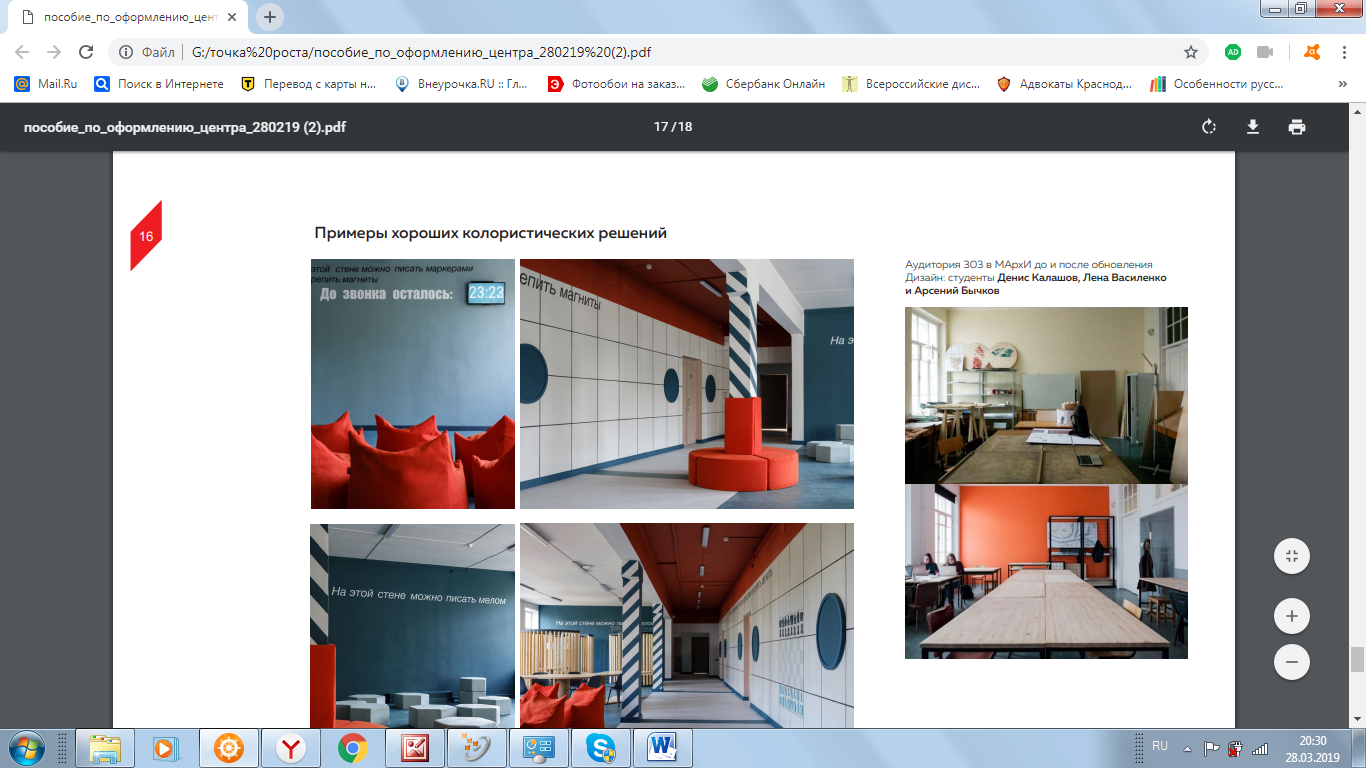 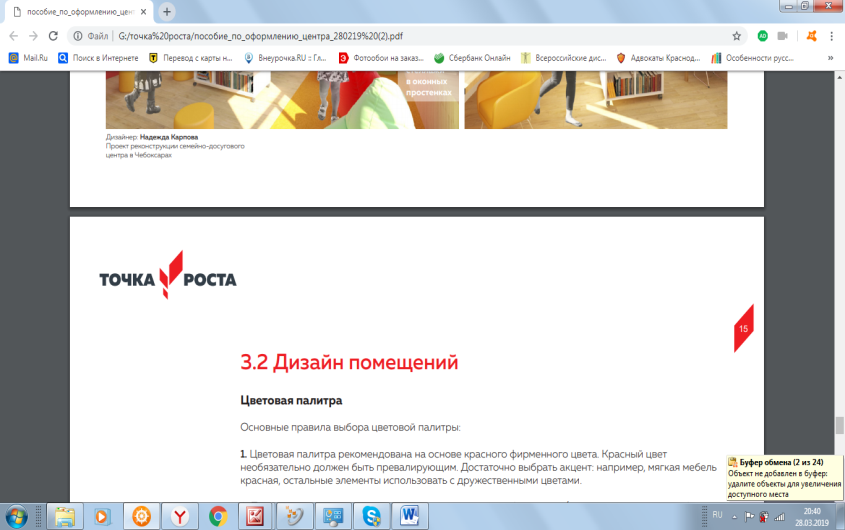 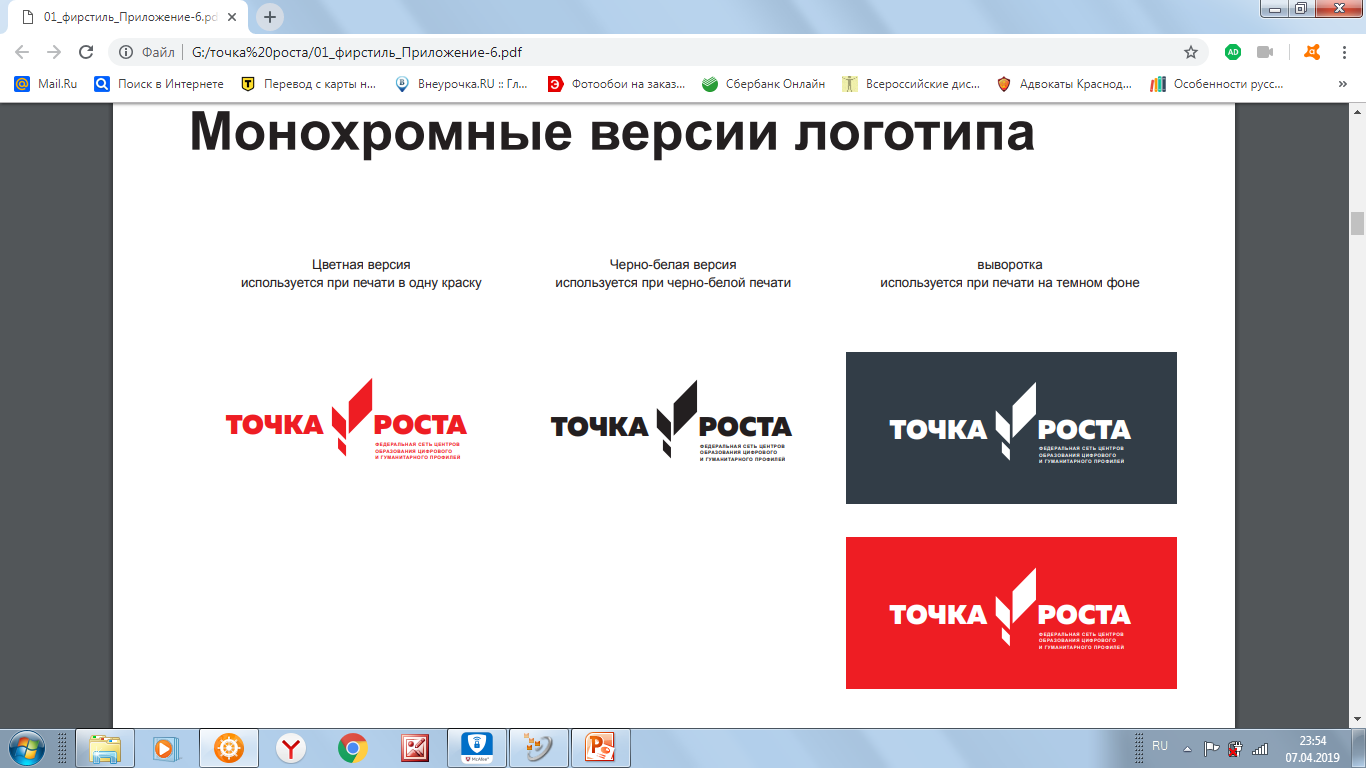 Учебный кабинет
Кабинет проектной деятельности
Занятия по спец. темам
Инженерная графика и прототипирование, фотометрия
3D-моделирование
Конкурсы по программе МЭП «Внедрение программы «3D-моделирование в УВП ОО»
Вебинары
Мастер-классы
Экскурсии
Совместные занятия со студентами КУБГУ
Занятия для родителей
Семинары для учителей
Шахматы!!! Занятия, соревнования, мастер-классы
Занятия по оказанию первой помощи (меж возрастные, групповые)
Индивидуальная и групповая работа над проектами
Защита проектов
Час чтения (чтение, обсуждение, презентация книг, творческая работа)
Занятия внеурочной деятельности (группы и индивидуальные)
Использование
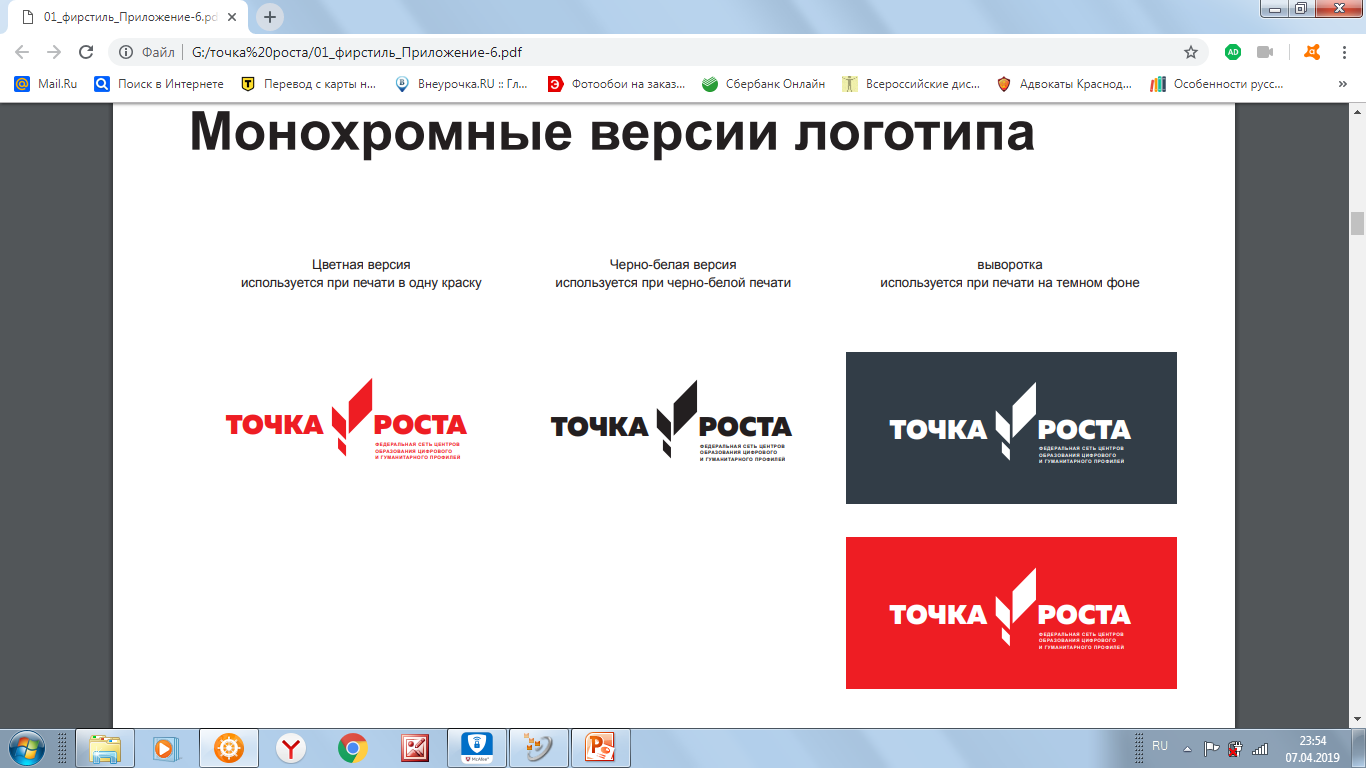 Реализуемые программы внеурочной деятельности
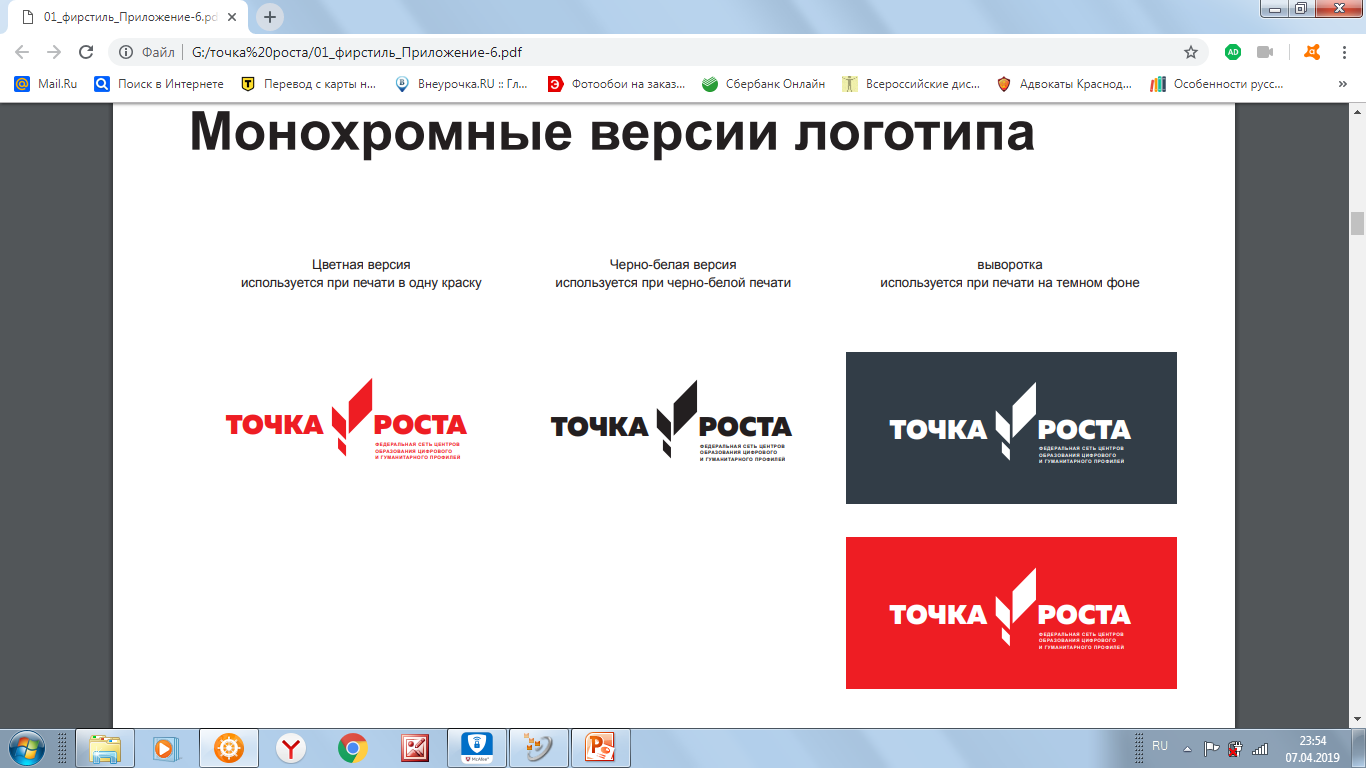 Организационная схема Центра
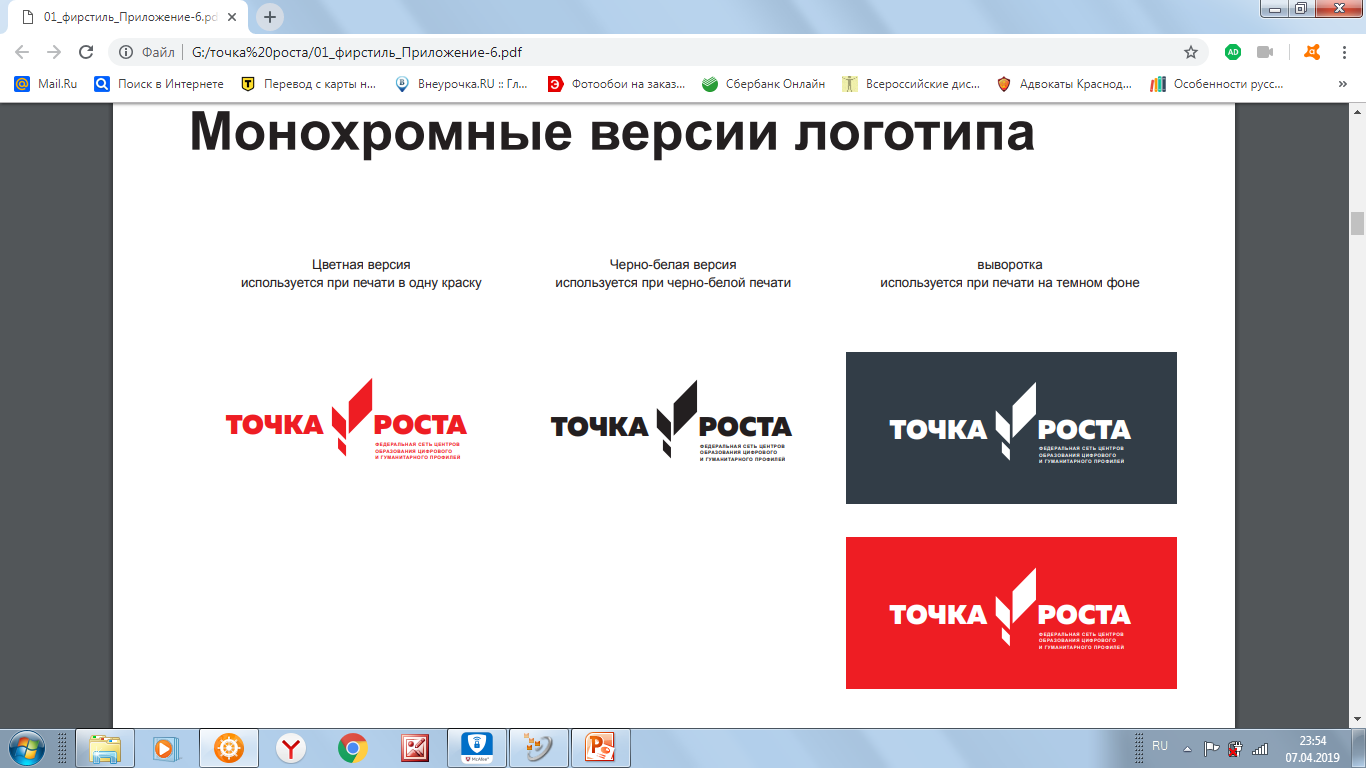 Штатное расписание
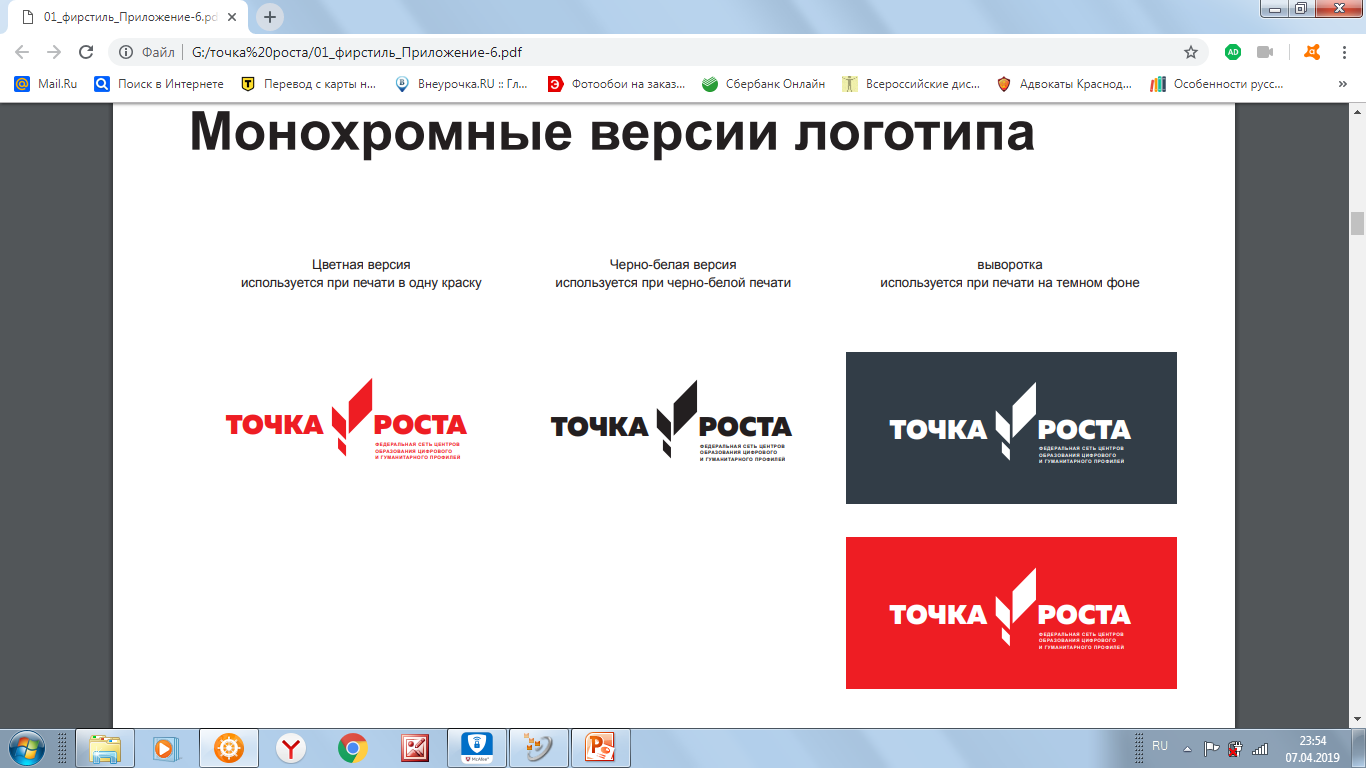 Спасибо за внимание!